1
골프연습장의 변화 ‘2020’
[“알스윙” ]
2
2017
2018
2017
2018
2019
㈜레드골프글로벌 창업
비젼센서특허
중국 심천 총판 MOU
기업연구소 설립
전국 서비스망 구축
ISO 9001
벤처기업인증
시뮬레이션 유사특허 출원
T4 기술등급 획득
조달제품 등록 진행
스마트헬스케어사업단 선정
3
고객지원- 전국서비스망
1811-7471
고객지원센터
서울/경인

서울
1800-7844
중부지사

대전
042-719-1335
영남지사

부산
010-3579-8984
호남지사

전주
010-3678-4768
4
알스윙 장비소개
5
알스윙-Rswing
알스윙-Rswing
센서
    가. 스크린골프용 초고속카메라 생산을 경험으로 한 정확한 비젼센서 개발과 적용
    나. 다양한 카메라센서 보유(1CAM 또는 BAR TYPE)
    다. 자체 생산된 센서이기에 센서 업그레이드시 최소 비용발생

프로그램
     가. 1920*1200 레드골프 룸형과 동일한 고화질의 그래픽제공
     나. 필요시 지속적인 프로그램 업그레이드지원
     다. 자체 제작된 프로그램이기 때문에 업그레이드 유지보수가 용이함
     라. 고객의 요청시 프로그램 변경도 가능 
     
고객지원
      가. 서울,대전,부산의 서비스망 구축
      나. 원격프로그램관리가 가능
      다. 서비스 접수시 근무시간기준 24시간 이내처리

상생
       가. 골프연습장비를 운영하는 점주와 레드골프의 상생방안 검토
6
알스윙-Rswing
알스윙-장비구성 [ RVC 1000 ]
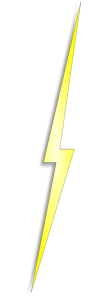 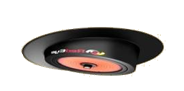 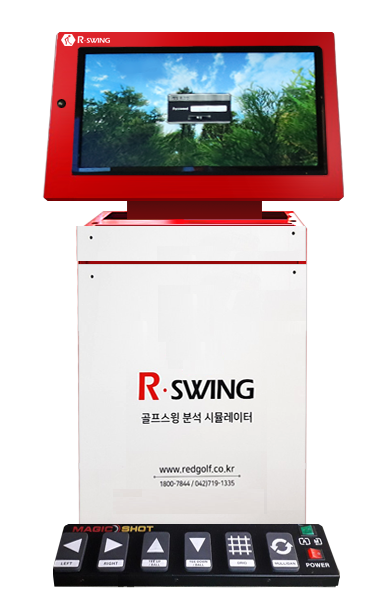 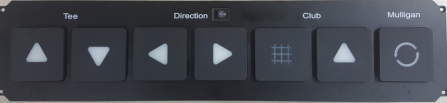 2. 카메라센서
 ( 적외선조명 타입)
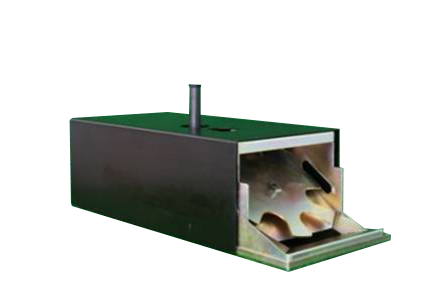 3. 키패드
 (6구 버튼식)
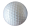 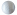 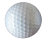 4. 오토티업기
 (정원이앤지)
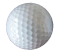 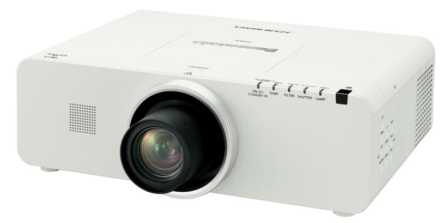 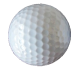 알스윙 전용 키오스크
(22인치모니터 타입,전용컴퓨터 내장)
5. 프로젝터
 (앱손 EB-U05)
[기본제품]
[옵션제품]
※특징
1CAM방식 타석용 보급제품
스윙분석,골프게임,스마트폰APP 사용
온/오프라인 연습기
7
알스윙-Rswing
알스윙-장비구성 [ RVC 1000_Plus ]
RVC1000_PLUS
*실물은 이미지와다를수있음
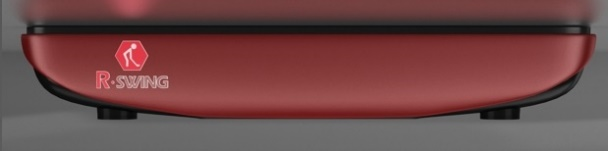 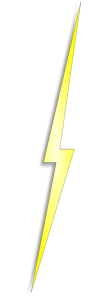 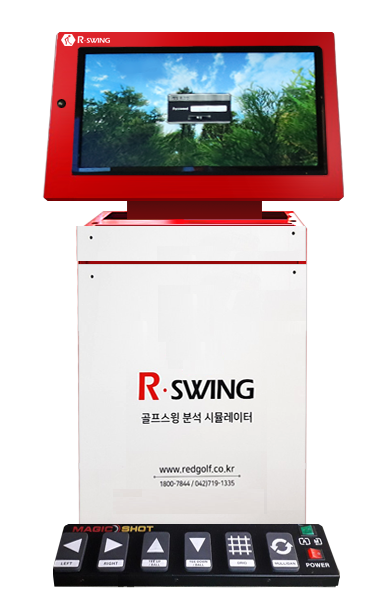 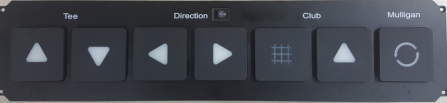 2. 카메라센서
 ( 적외선조명 타입)
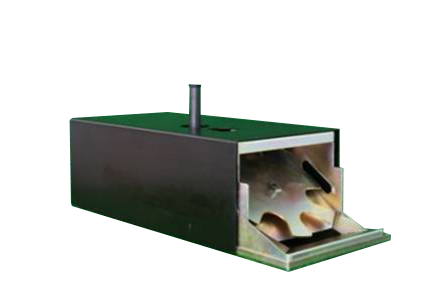 3. 키패드
 (6구 버튼식)
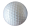 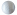 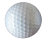 4. 오토티업기
 (정원이앤지)
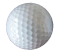 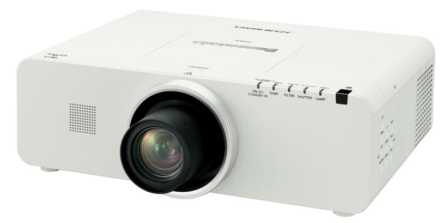 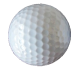 알스윙 전용 키오스크
(22인치모니터 타입,전용컴퓨터 내장)
5. 프로젝터
 (앱손 EB-U05)
[옵션제품]
[기본제품]
※특징
2CAM방식 타석용 고급제품(BAR형 타입)
스윙분석,골프게임,스마트폰APP 사용
온/오프라인 연습기
2021년 양산 제품
8
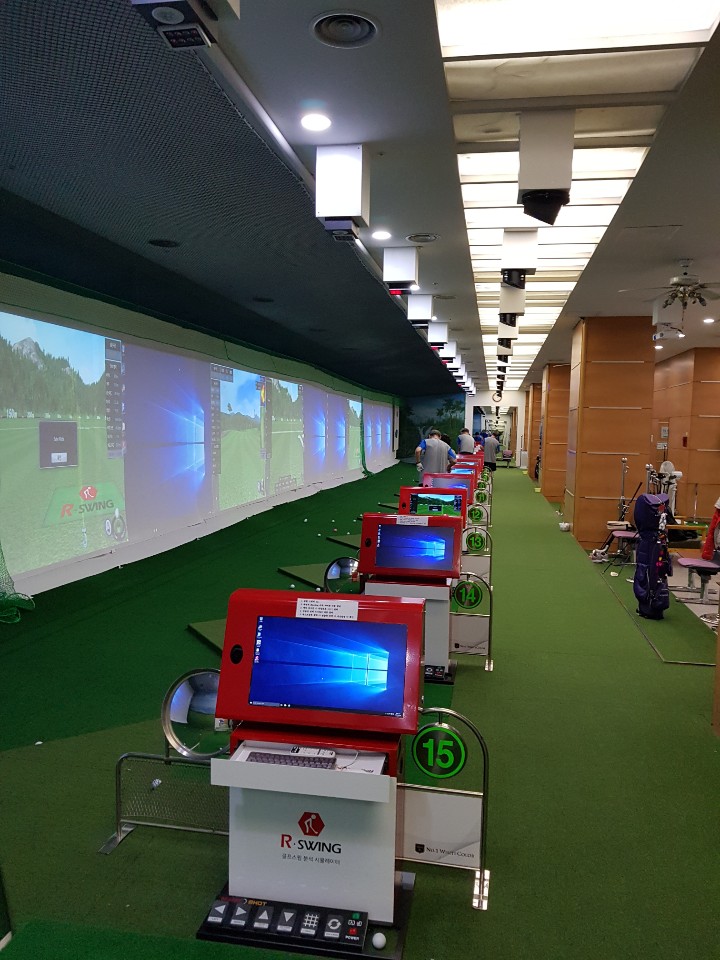 레드골프- 알스윙
알스윙-
 서울다빈치골프
9
레드골프- 알스윙
알스윙- 대전레드골프
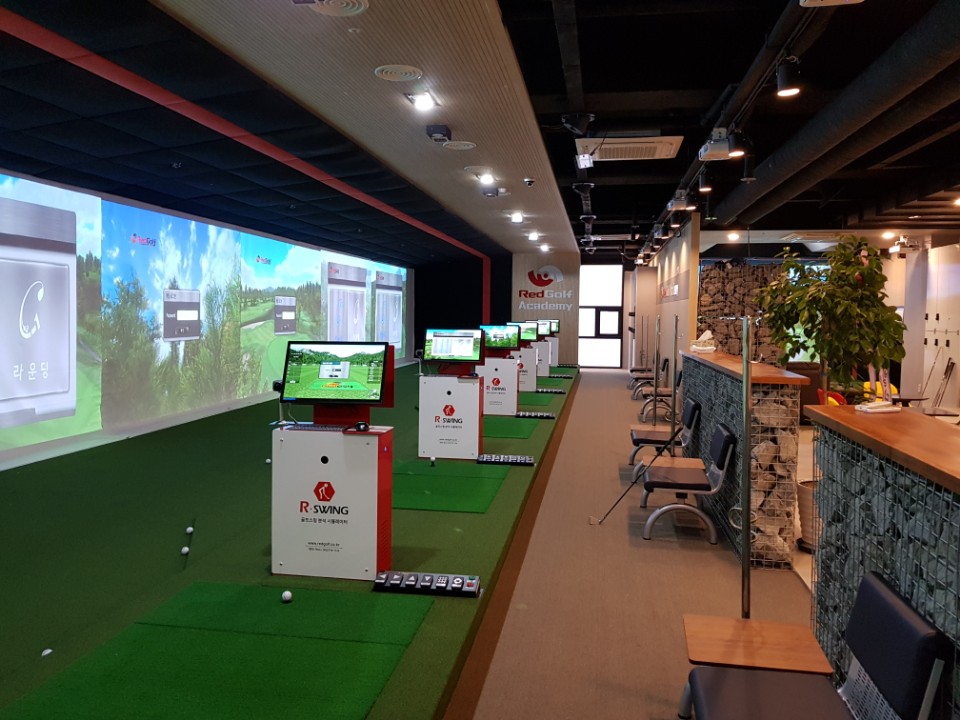 10
알스윙- 인천마스터즈골프
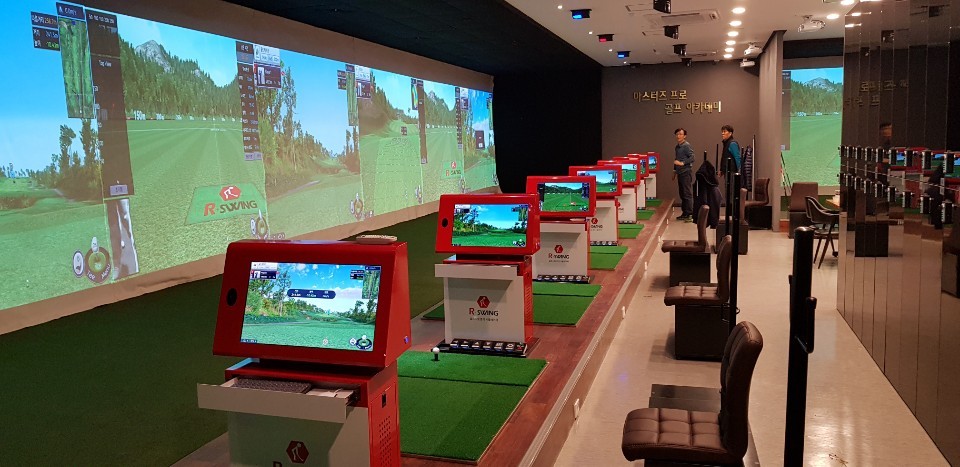 11
레드골프- 알스윙
알스윙-창원프로골프
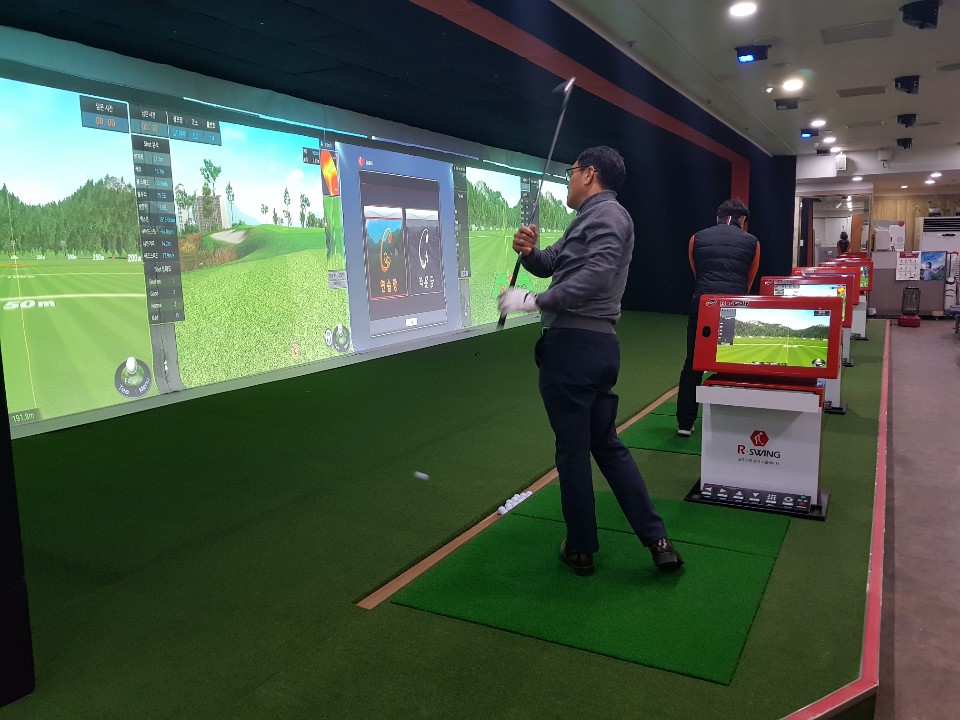 12
알스윙- 부산아이엠골프
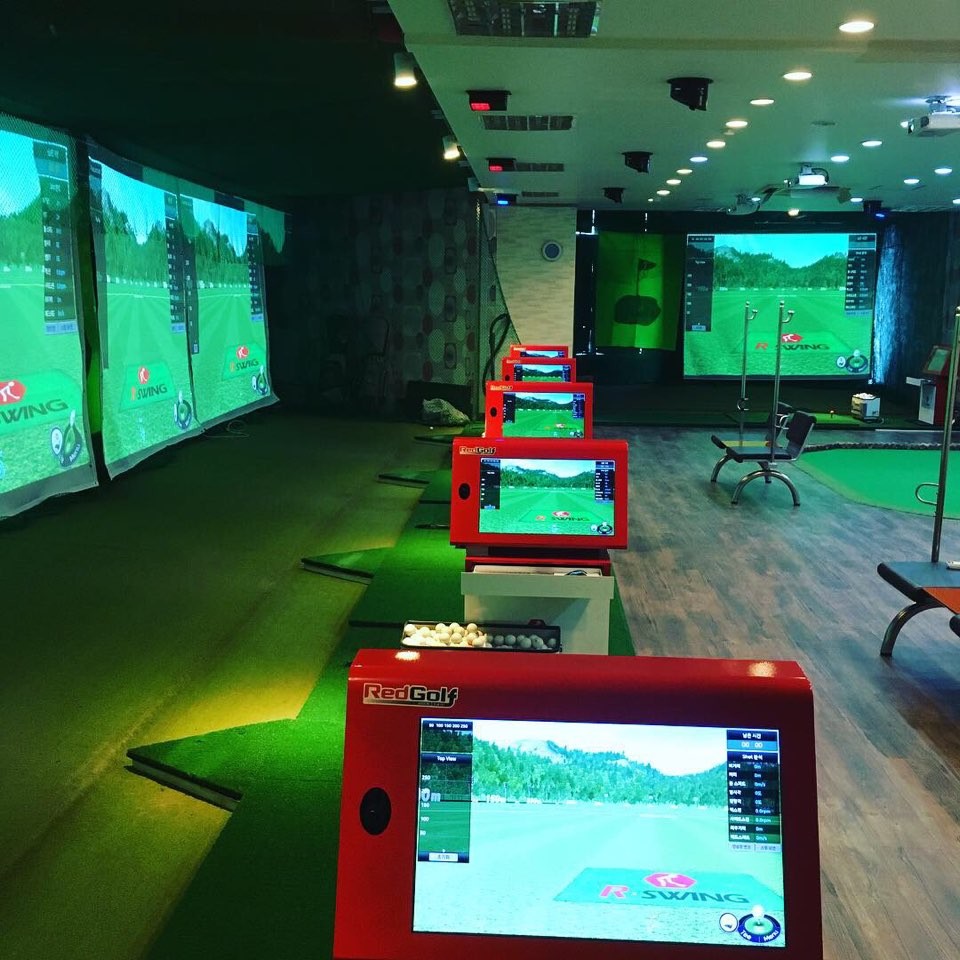 13
알스윙- 용인세븐골프
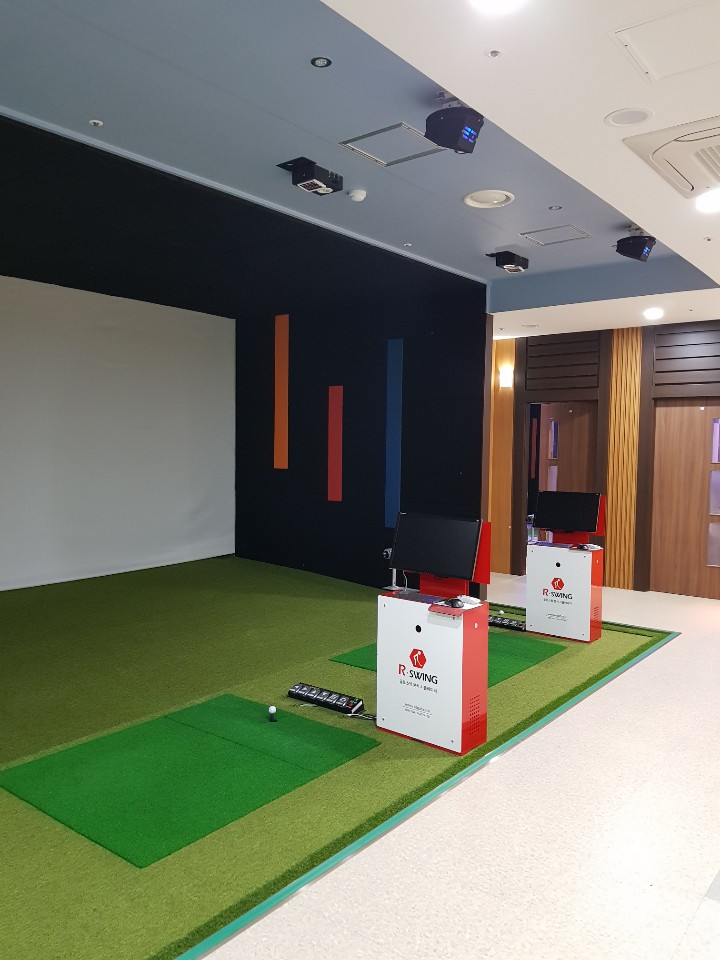 14
알스윙- 개인구매
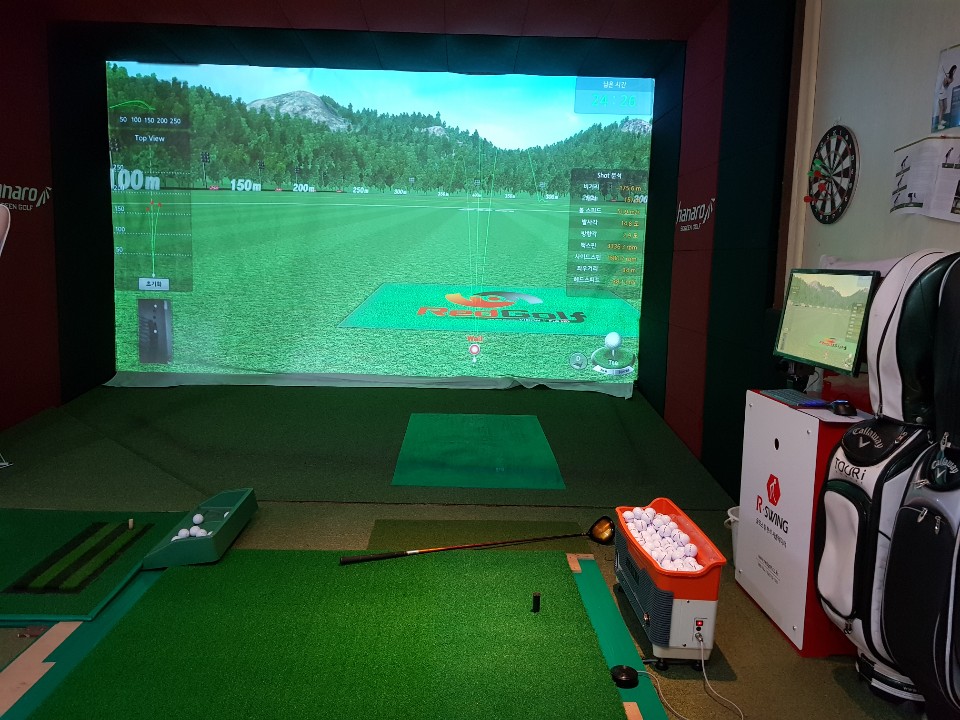 15
알스윙 기능소개
16
알스윙 장비 구성-온,오프라인 활용
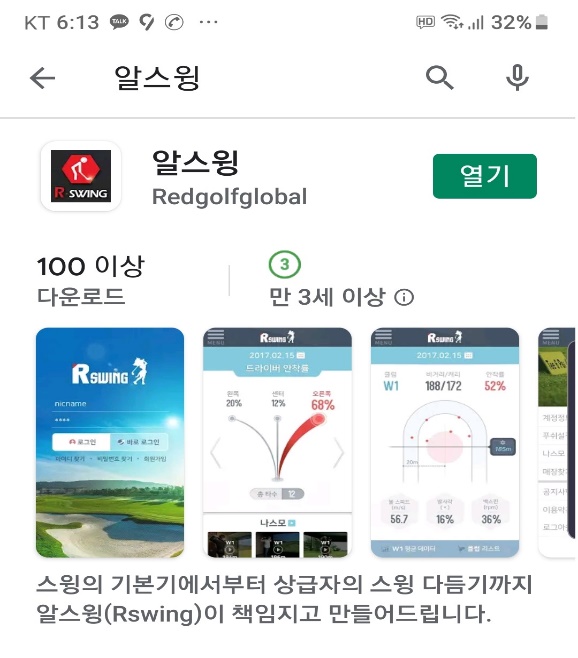 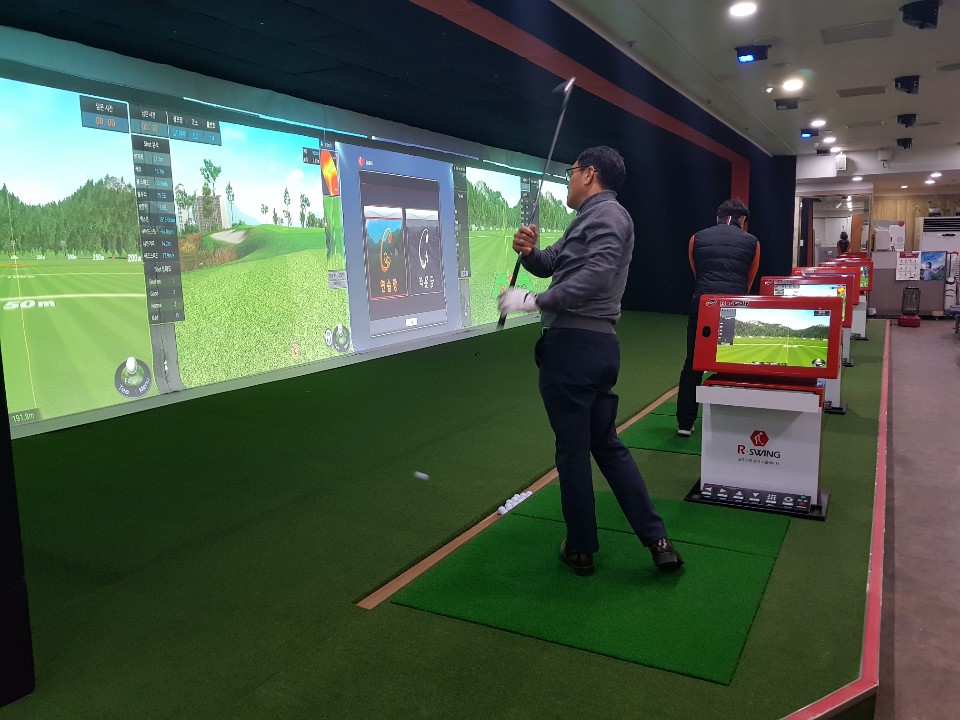 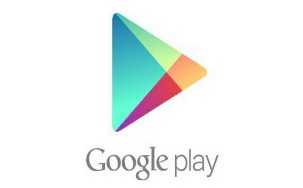 플레이스토어 APP다운로드
오프라인 연습장 연습
17
알스윙 장비 구성-온,오프라인 활용
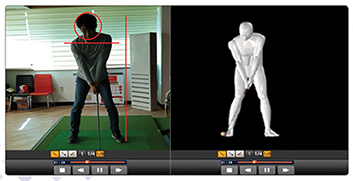 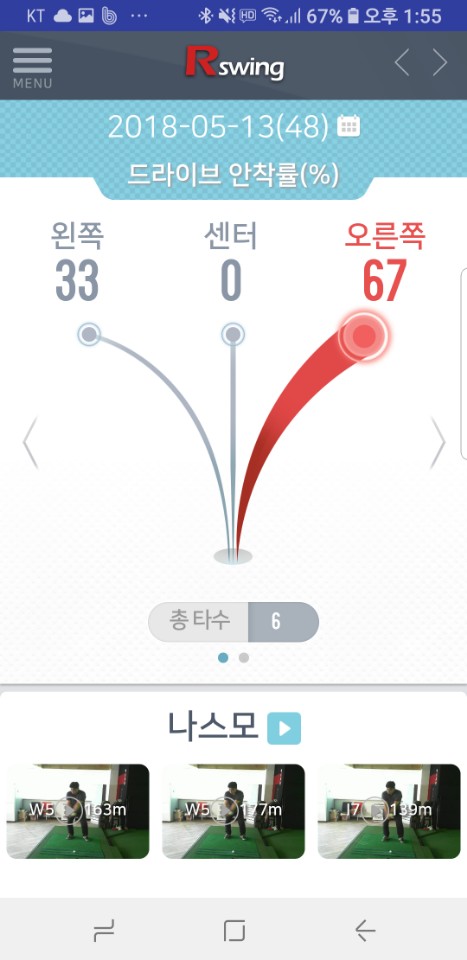 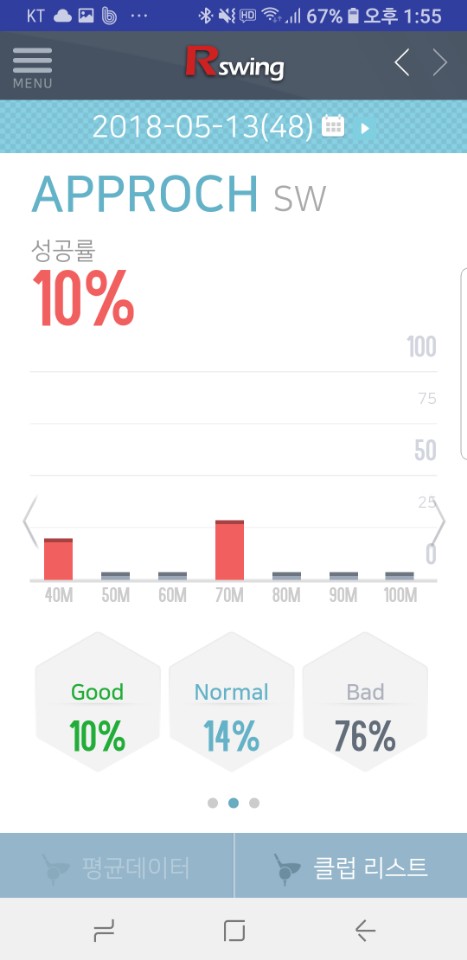 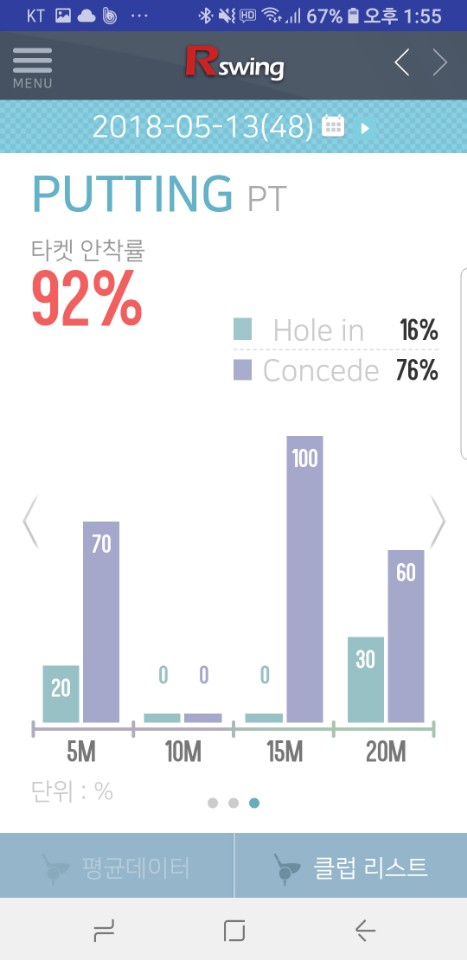 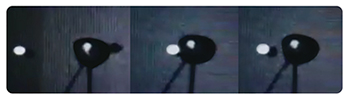 오프라인 연습장 연습
온라인 스마트폰 분석
18
알스윙 장비 구성-온,오프라인 활용
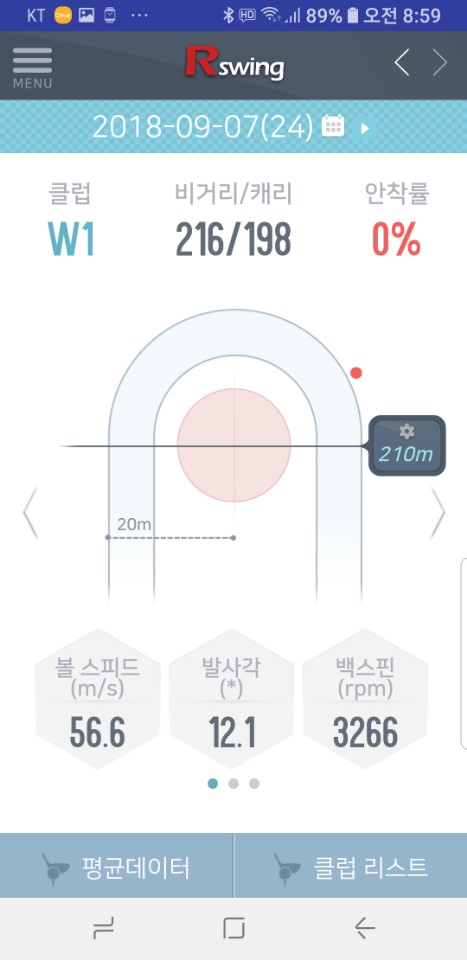 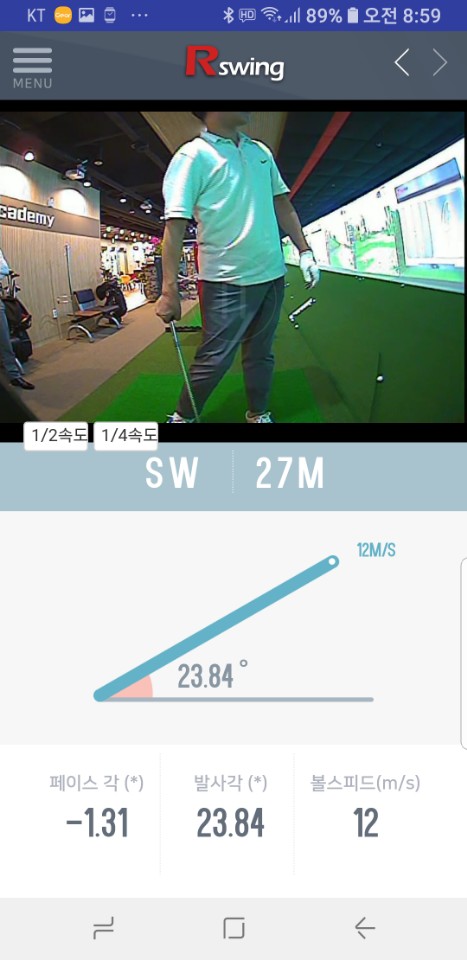 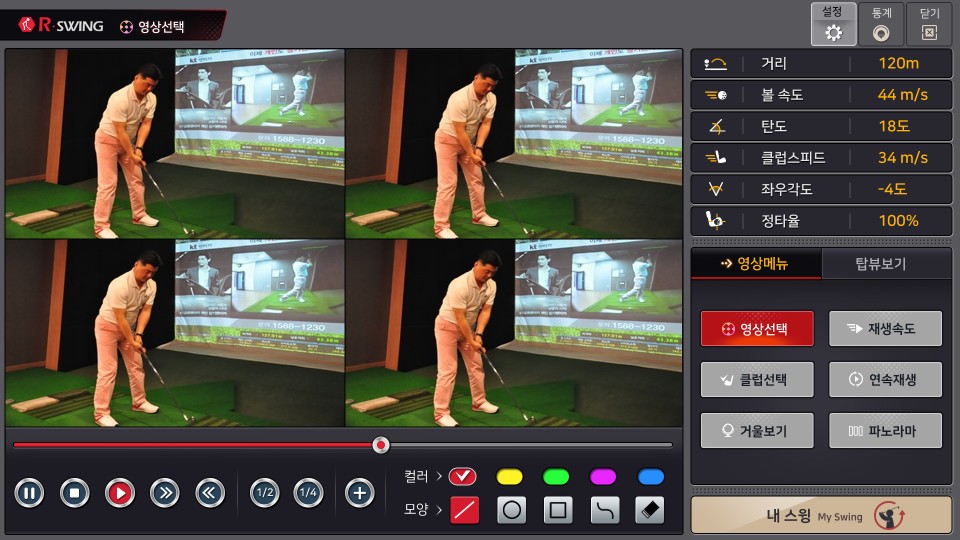 [안착률]
[스윙모션]
[스윙모션카메라 추가시 4분할화면가능]
19
알스윙 -경쟁사 장비특징
20
인증서
21
인증서 – 벤처기업
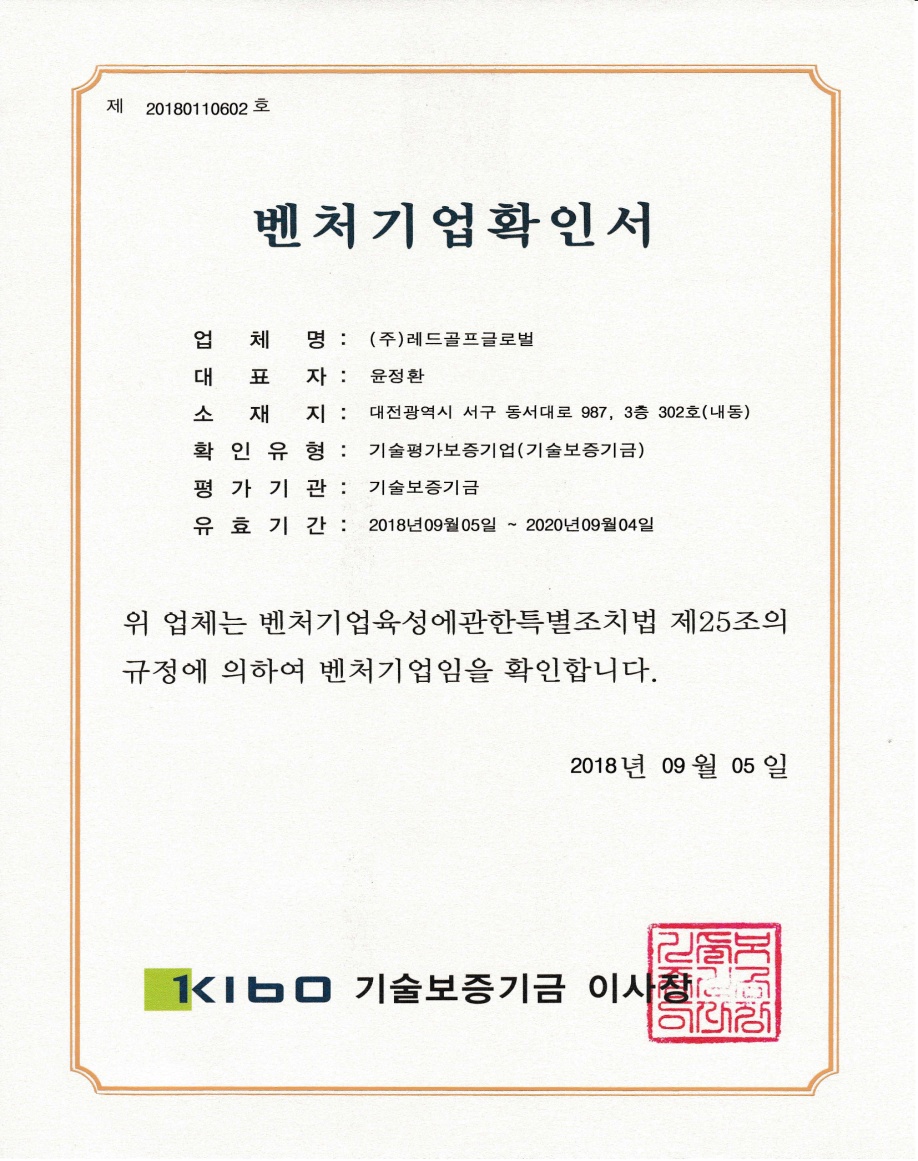 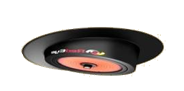 22
인증서 – 특허
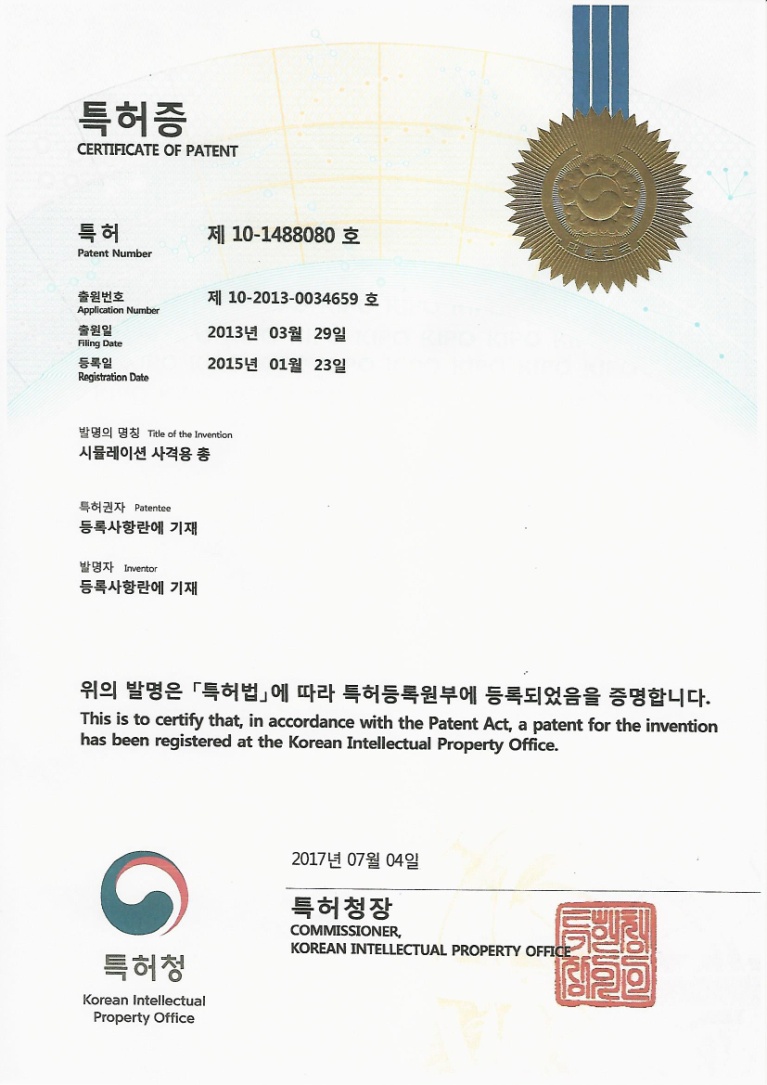 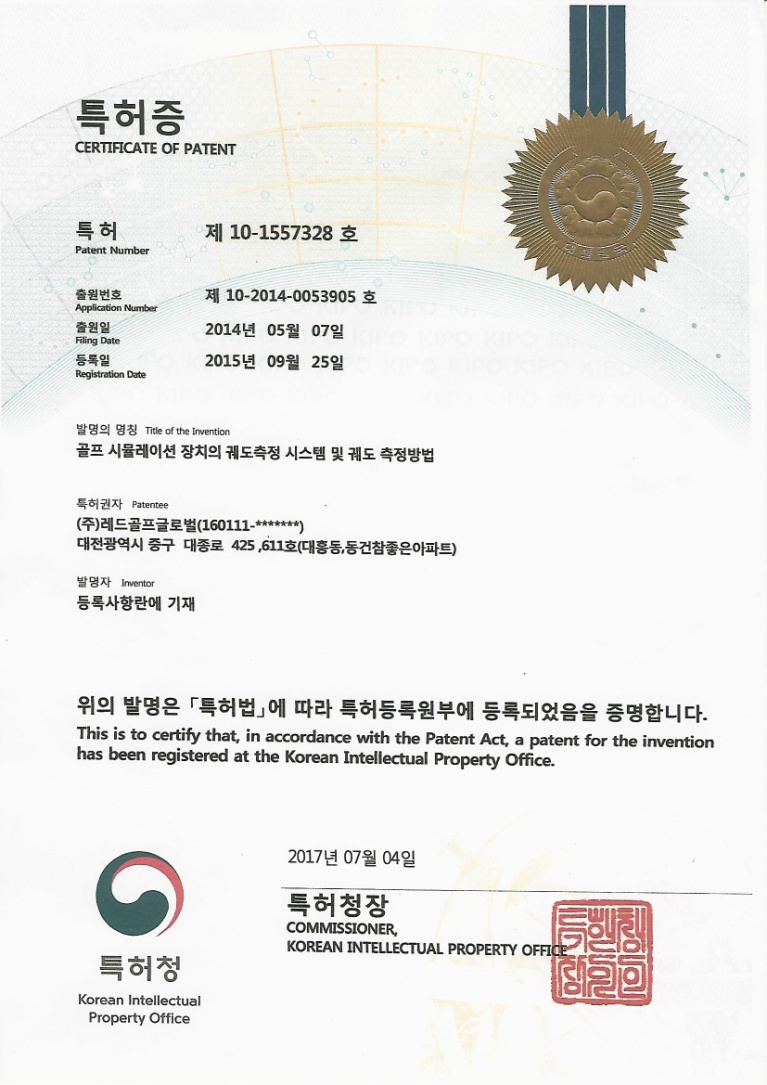 23
인증서 – 연구소/저작권등록
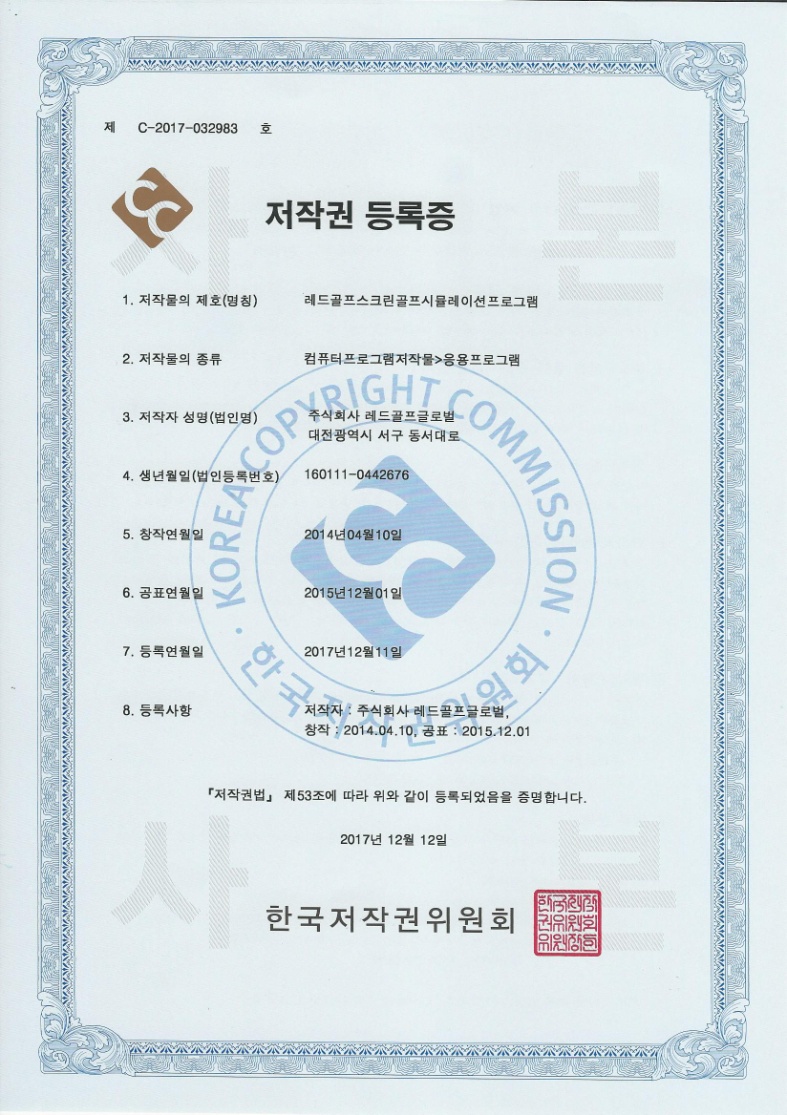 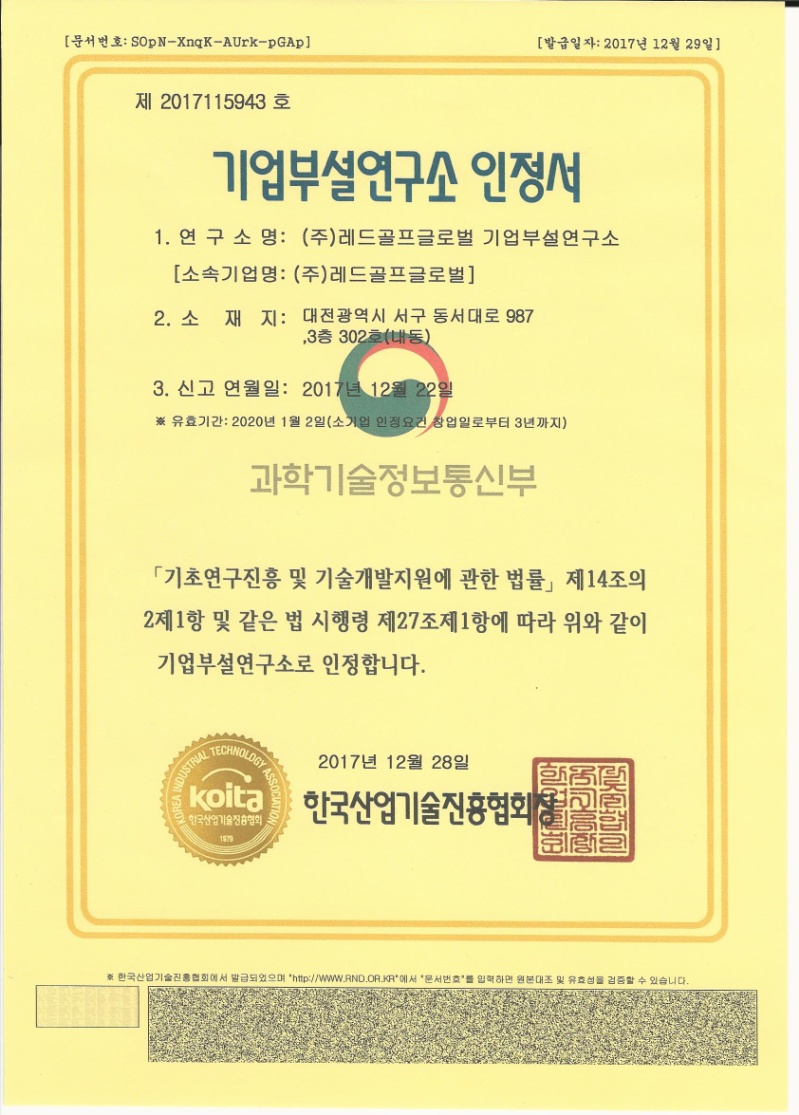 24
인증서 – ISO 9001
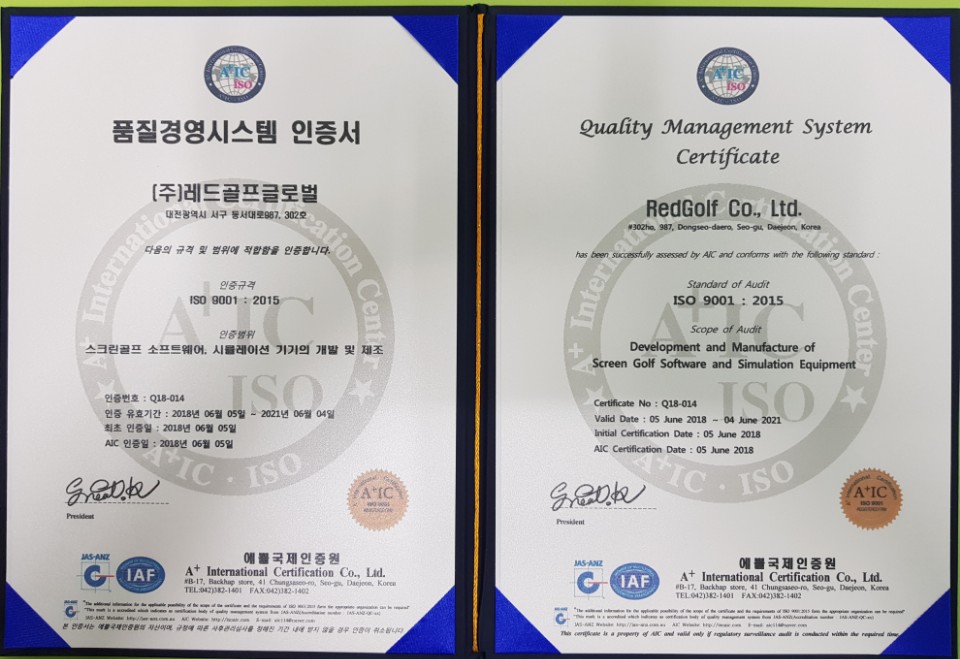 25
인증서 – 기술신용등급평가서
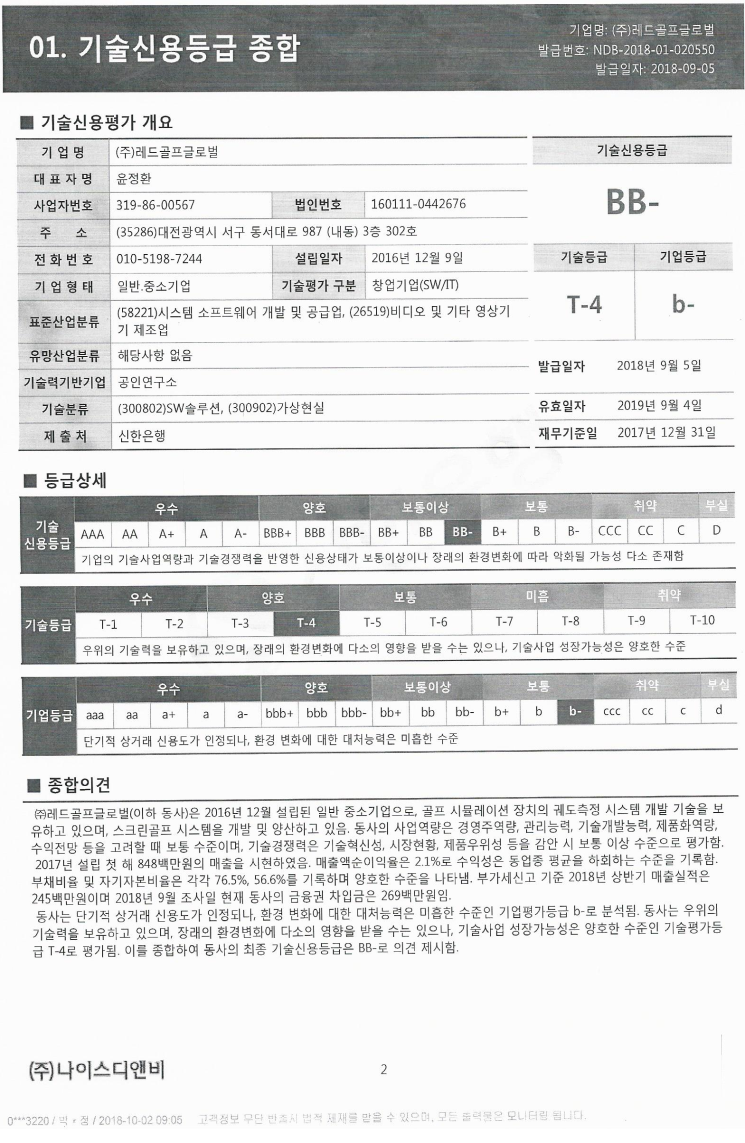 기술신용등급 T-4란?
[기사인용]
선박용 전기엔진 전문회사 엘지엠이 최근 나이스평가정보의
 ‘2018년 기술평가’에서 기술신용평가 우수기업 등급인 ‘T-4 등급’을
 획득했다고 26일 밝혔다.엘지엠은 전기 선박의 핵심인 ‘전기엔진 및 교체형 배터리 시스템’과 
관련해 역량을 입증받았다. 엘지엠이 획득한 T-4 등급은 기술특례 상장에 준하는 인증이자
 기술 역량 우수성이 대외적으로 입증되었음을 뜻한다.
 코스닥 기술특례 상장을 위한 준비도 앞당길 수 있을 것으로 업계는 
보고 있다. 기술신용평가는 경영 역량, 기술성, 시장성 및 사업성 등을 종합적으로
평가하고 반영한 뒤 신용평점 및 평가액 등을 산출해 모두 10등급으로
 나눠 선정한다.

2018년 10월16일 아주경제신문 기사발췌